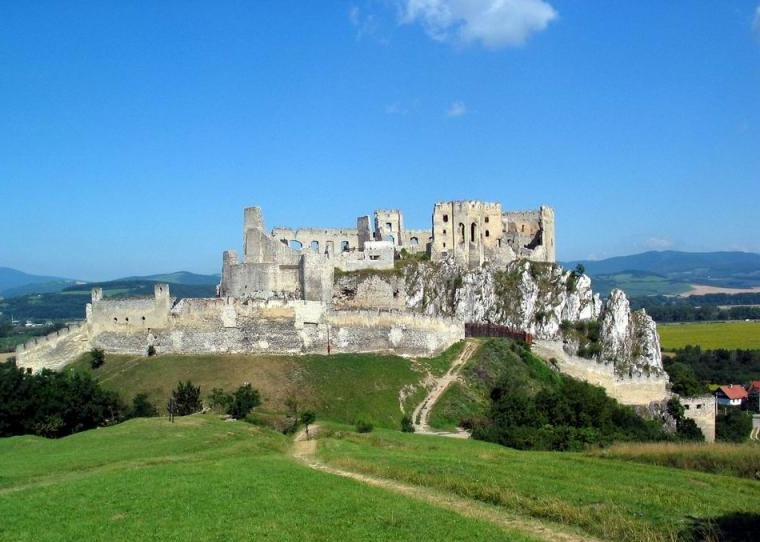 Slovakia
 QUIZ
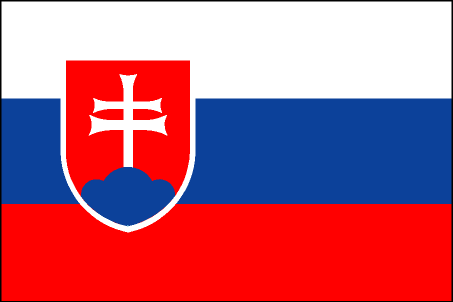 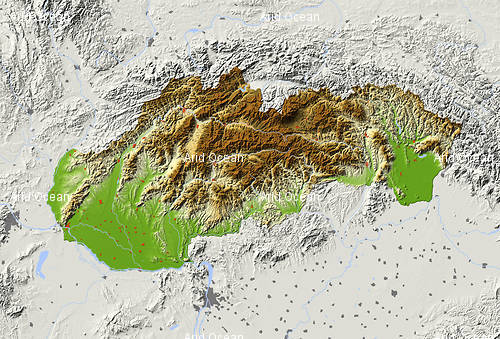 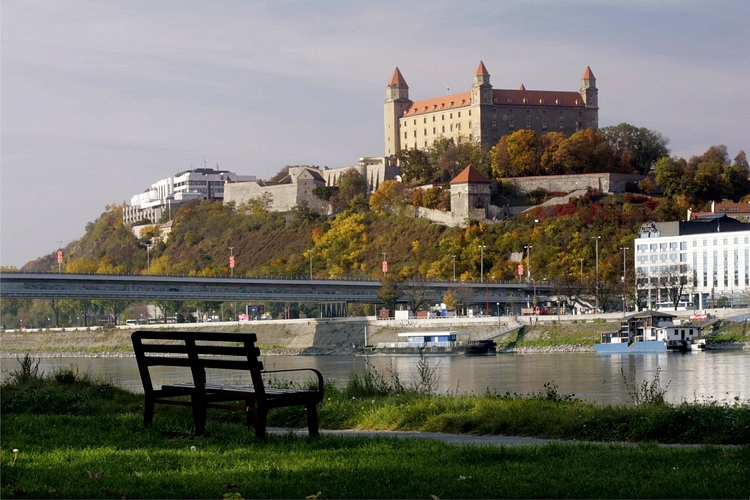 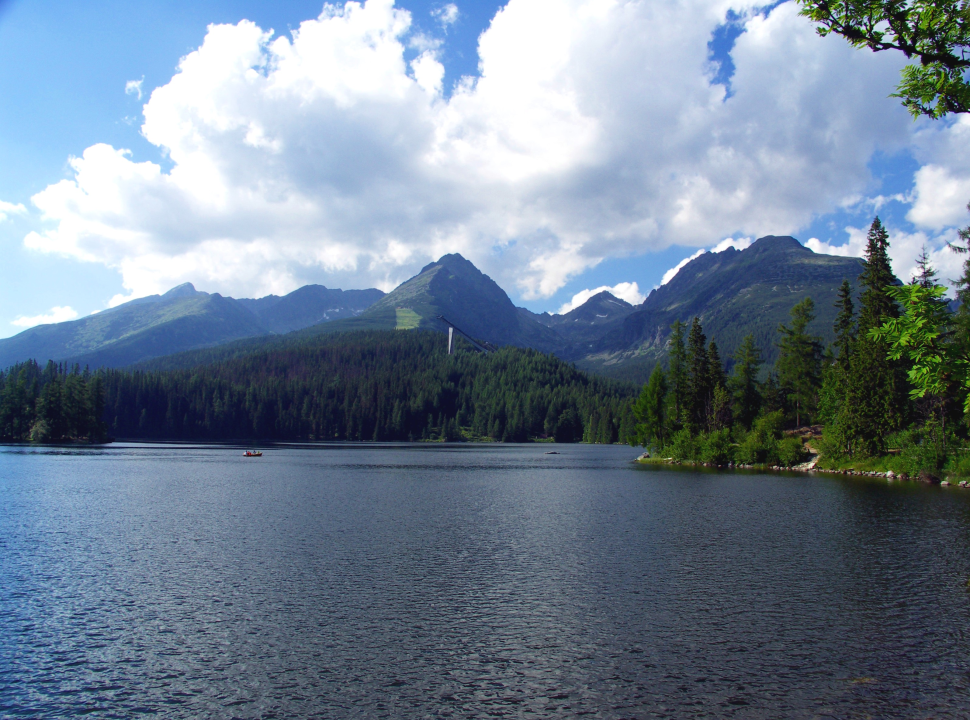 Which is the capital city of Slovakia?
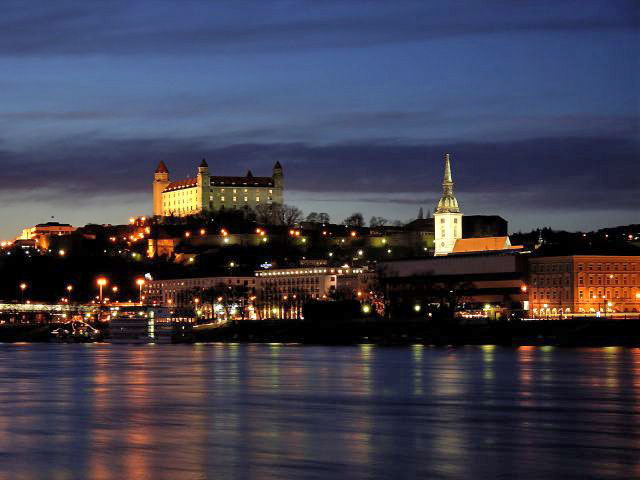 Prague
Paris
Bratislava
Budapest
Which river flows in Slovakia?
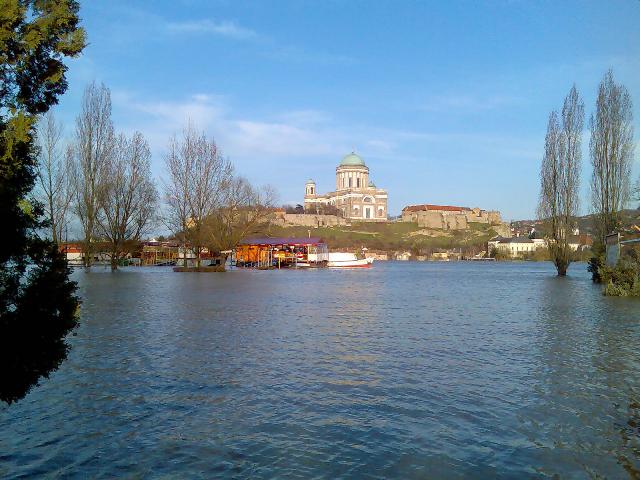 Danube
Kongo
Amazon
Nile
Which mountains
 are in Slovakia?
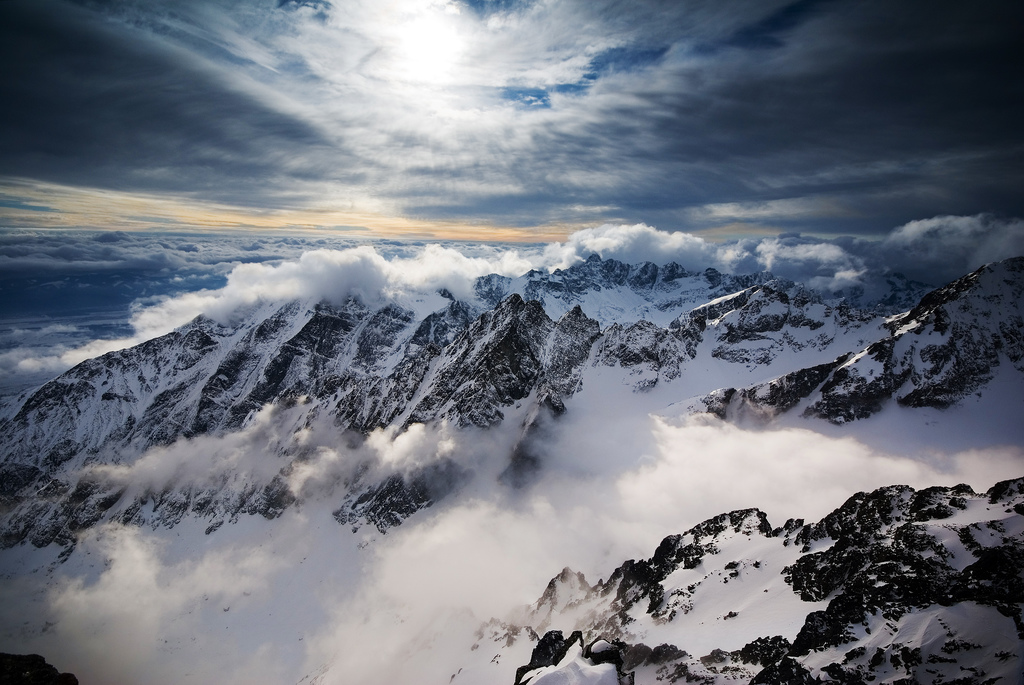 High Tatras
Alps
Himalayas
Andes
Which language is 
official in Slovakia?
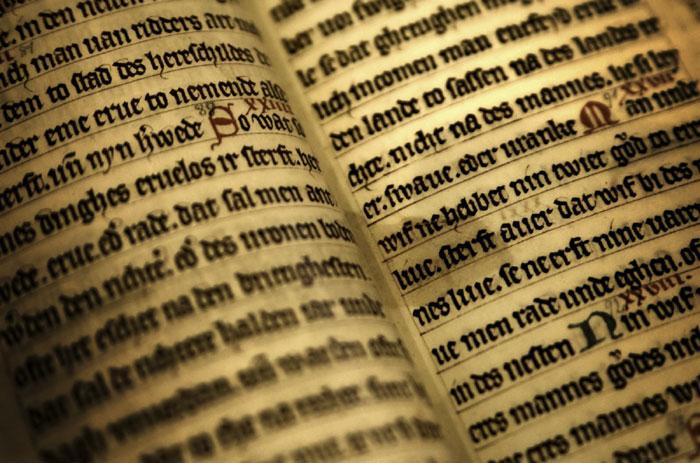 English
France
Slovak
German
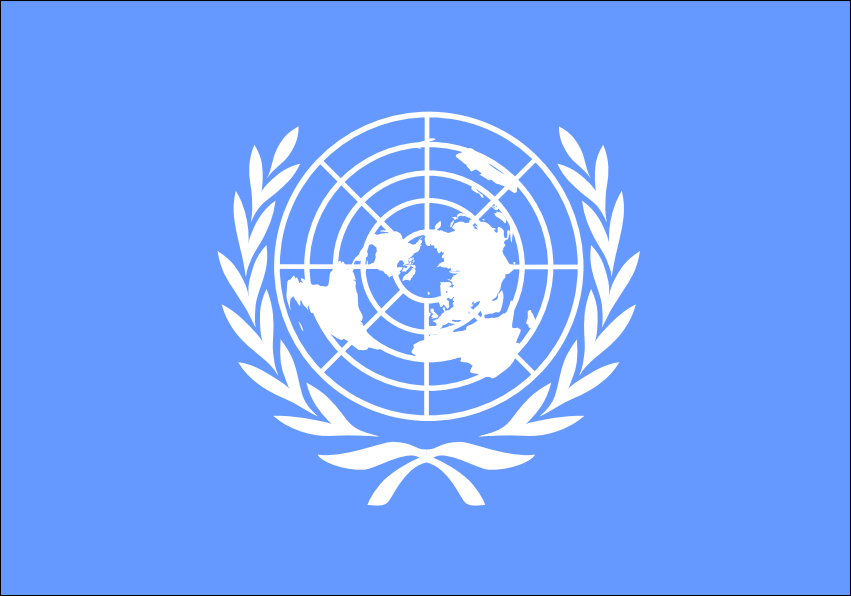 Which is a Slovak flag?
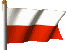 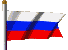 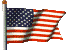 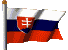 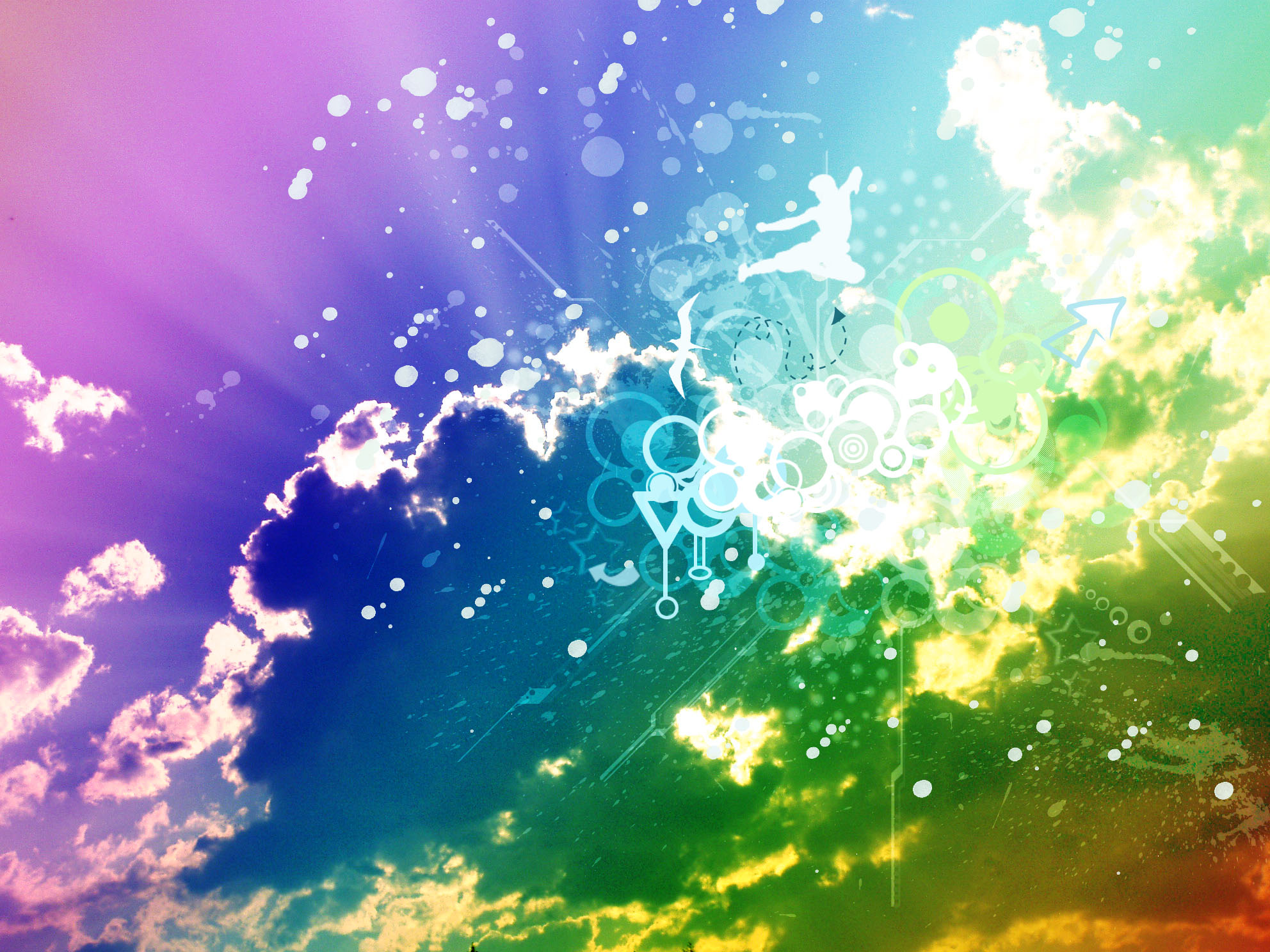 Which colors is  the slovak flag composed of?
Green,blue,white
Red,white,red
White,blue,red
Blue,red,green
Which is the typical food in Slovakia?
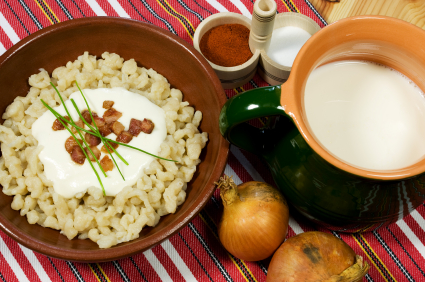 Hamburger
Sheep cheese dumplings
Sushi
Pizza
Štúrovo lies 
on the river:
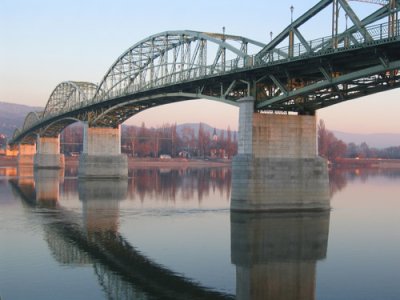 Labe
Tisa
Rhine
Danube
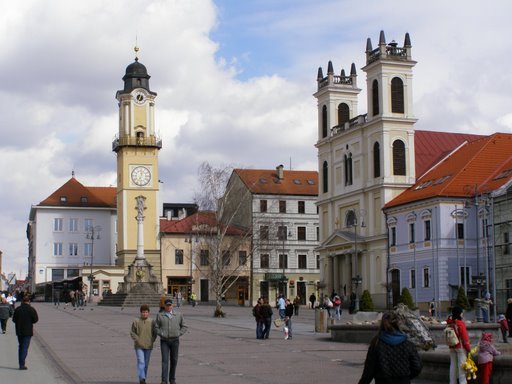 Which religion is predominant in Slovakia?
Muslim
Jewish
Roman catholic
Buddhism
Which sea is in                 Slovakia ?
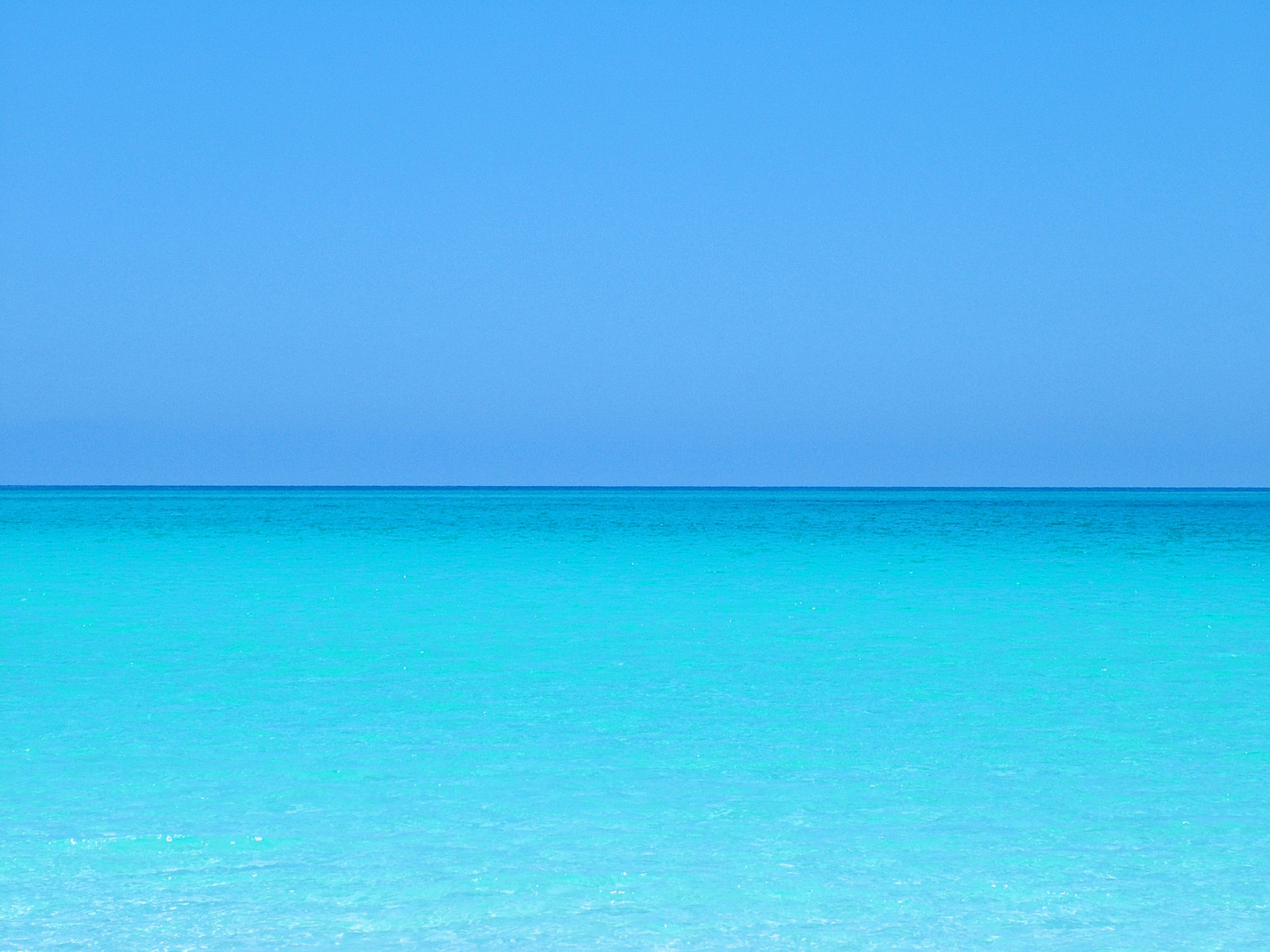 Mediterranean
There is  no sea
In Slovakia
Black sea
Baltic sea
Click and count your points…
Your points:
10-9=  

8-7=

6-5-4=

3-2=

1-0=
1
2
3
4
5